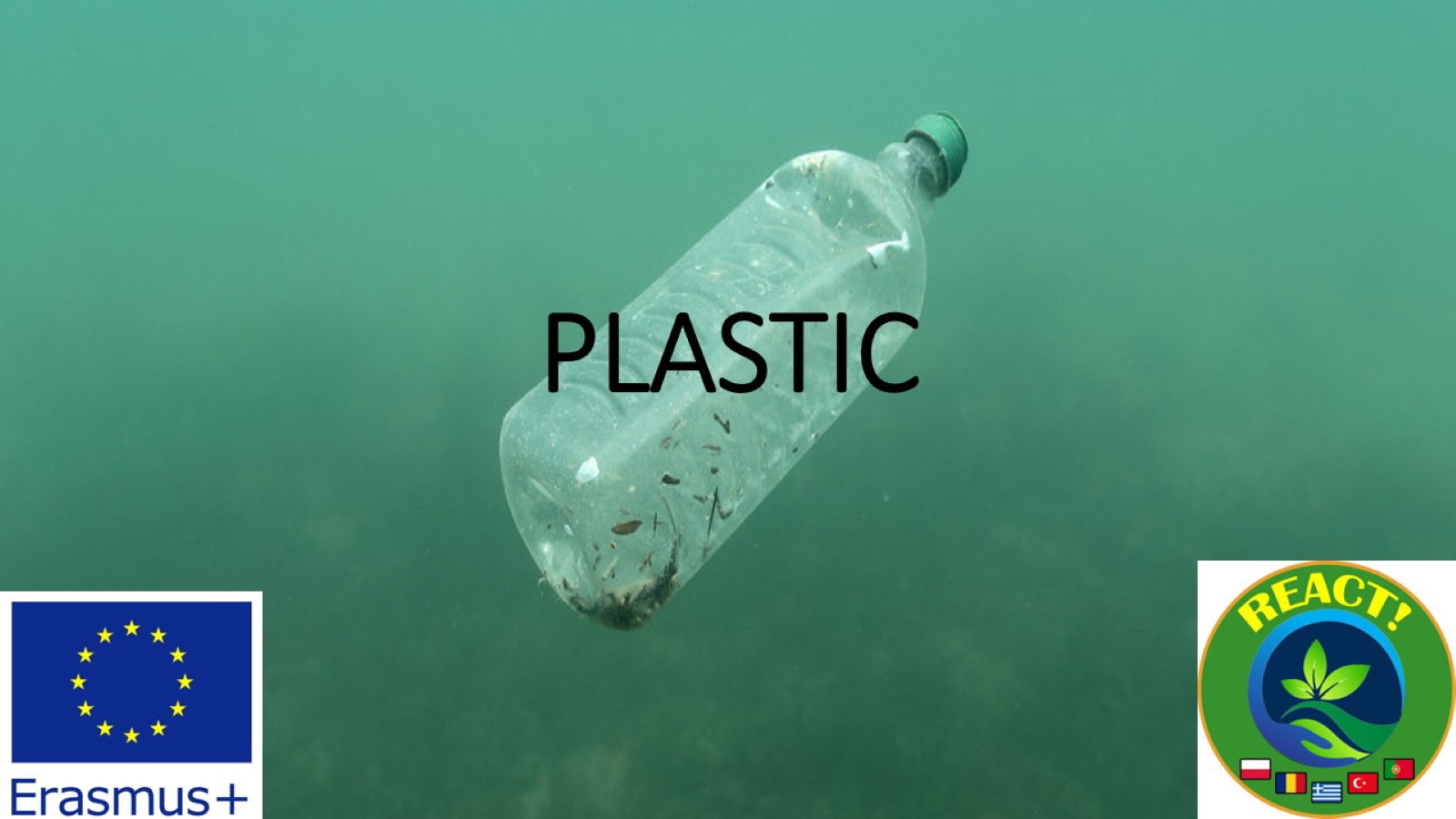 PLASTIC
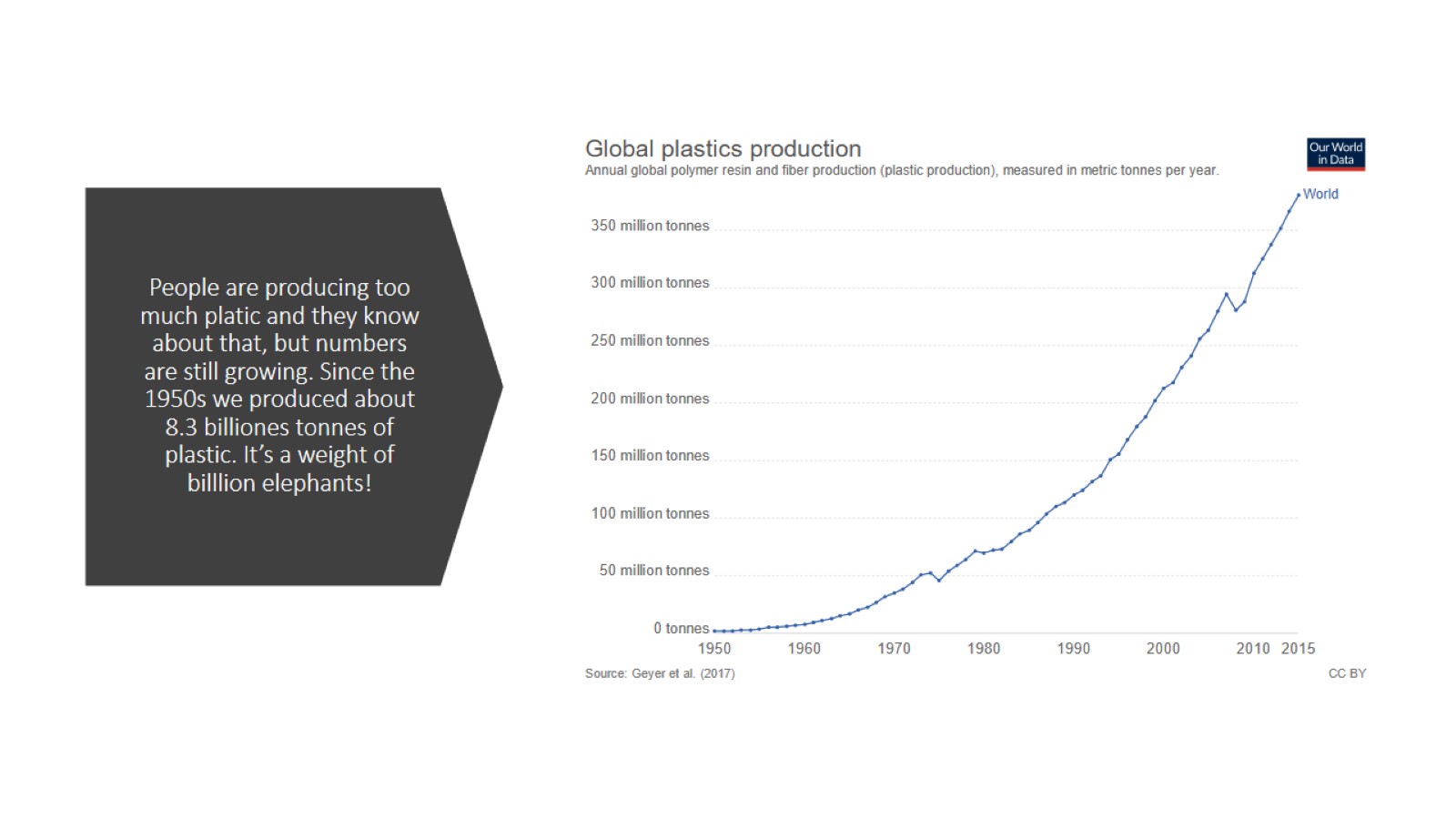 People are producing too much platic and they know about that, but numbers are still growing. Since the 1950s we produced about 8.3 billiones tonnes of plastic. It’s a weight of billlion elephants!
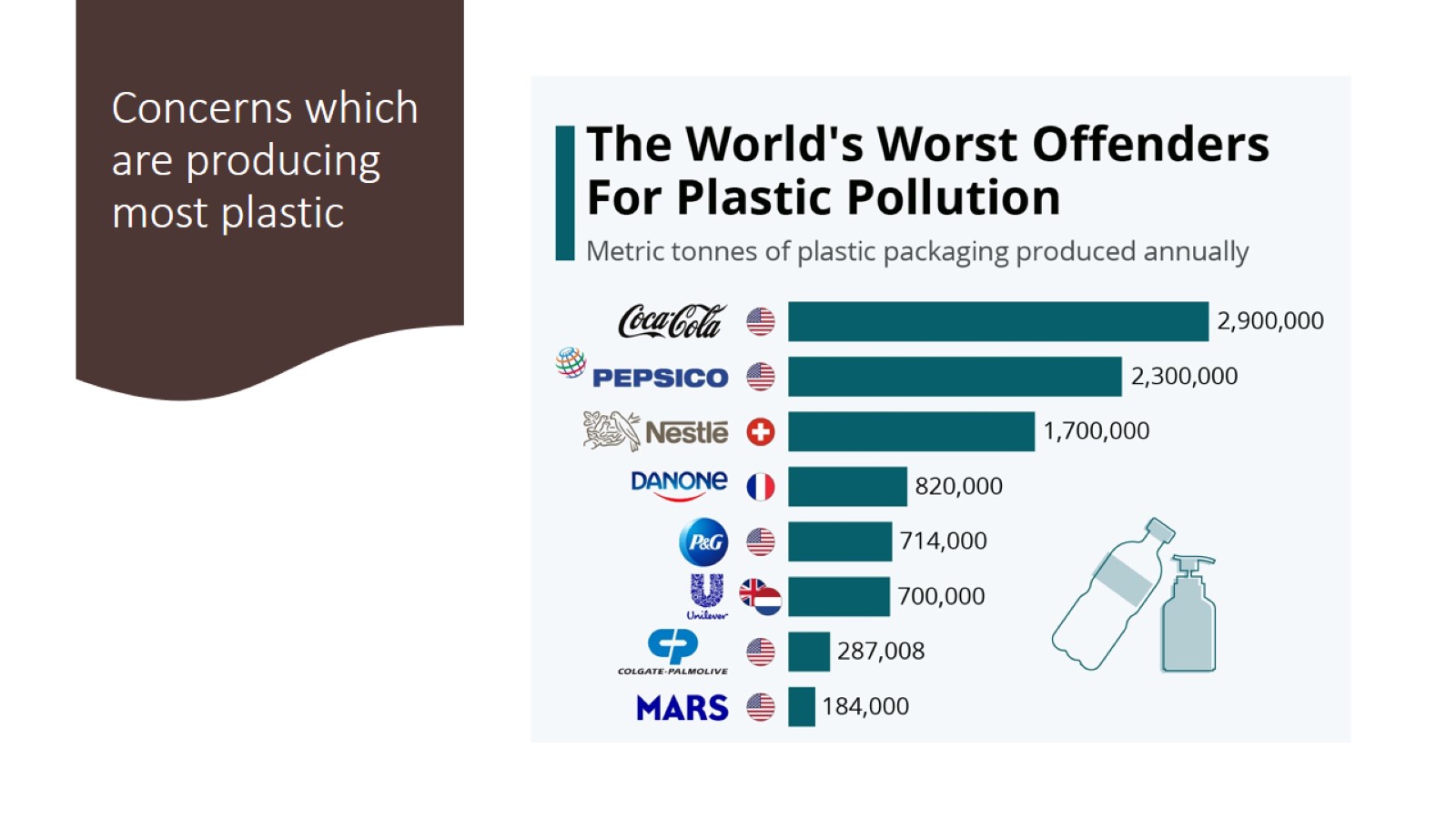 Concerns which are producing most plastic
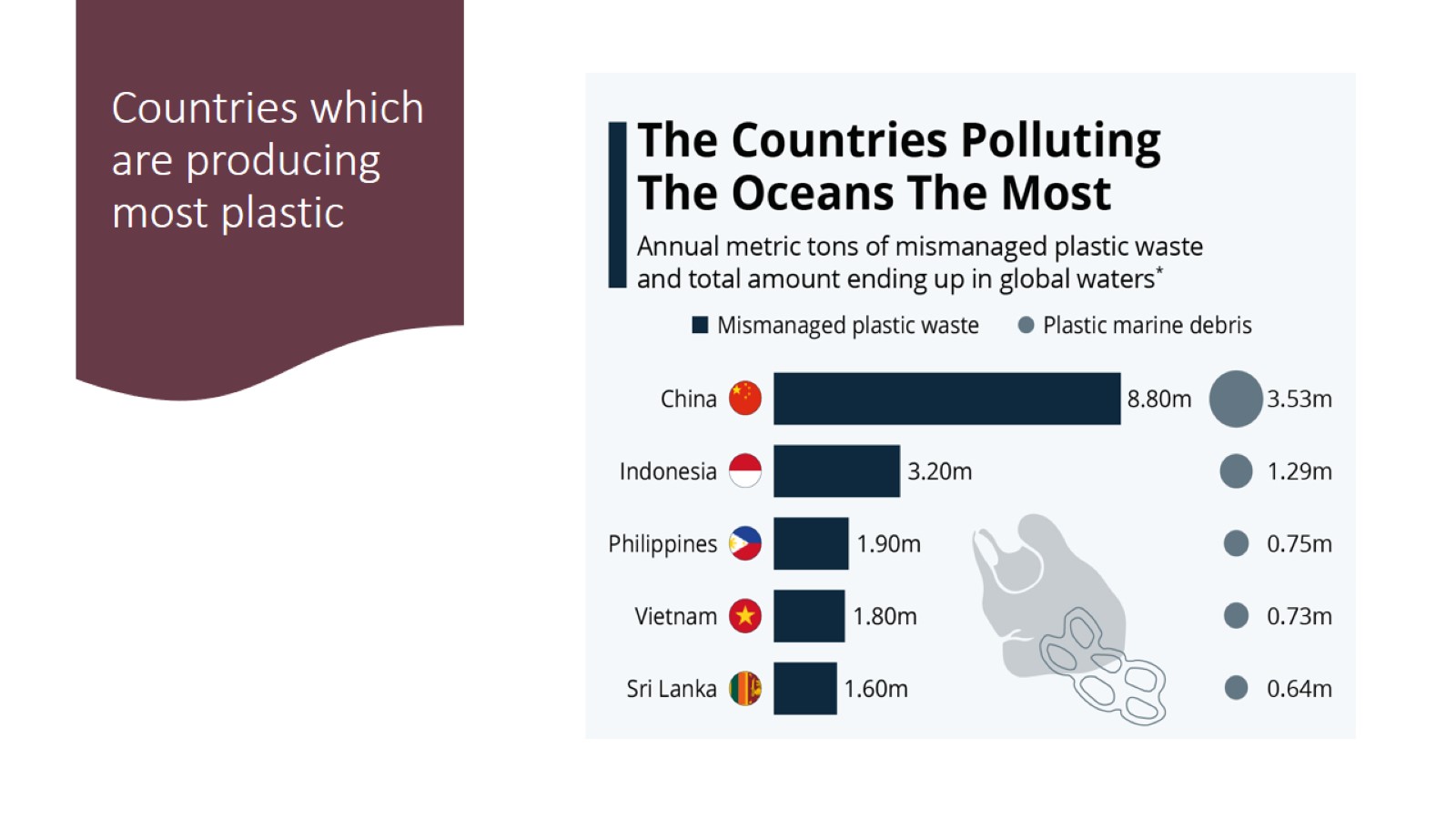 Countries which are producing most plastic
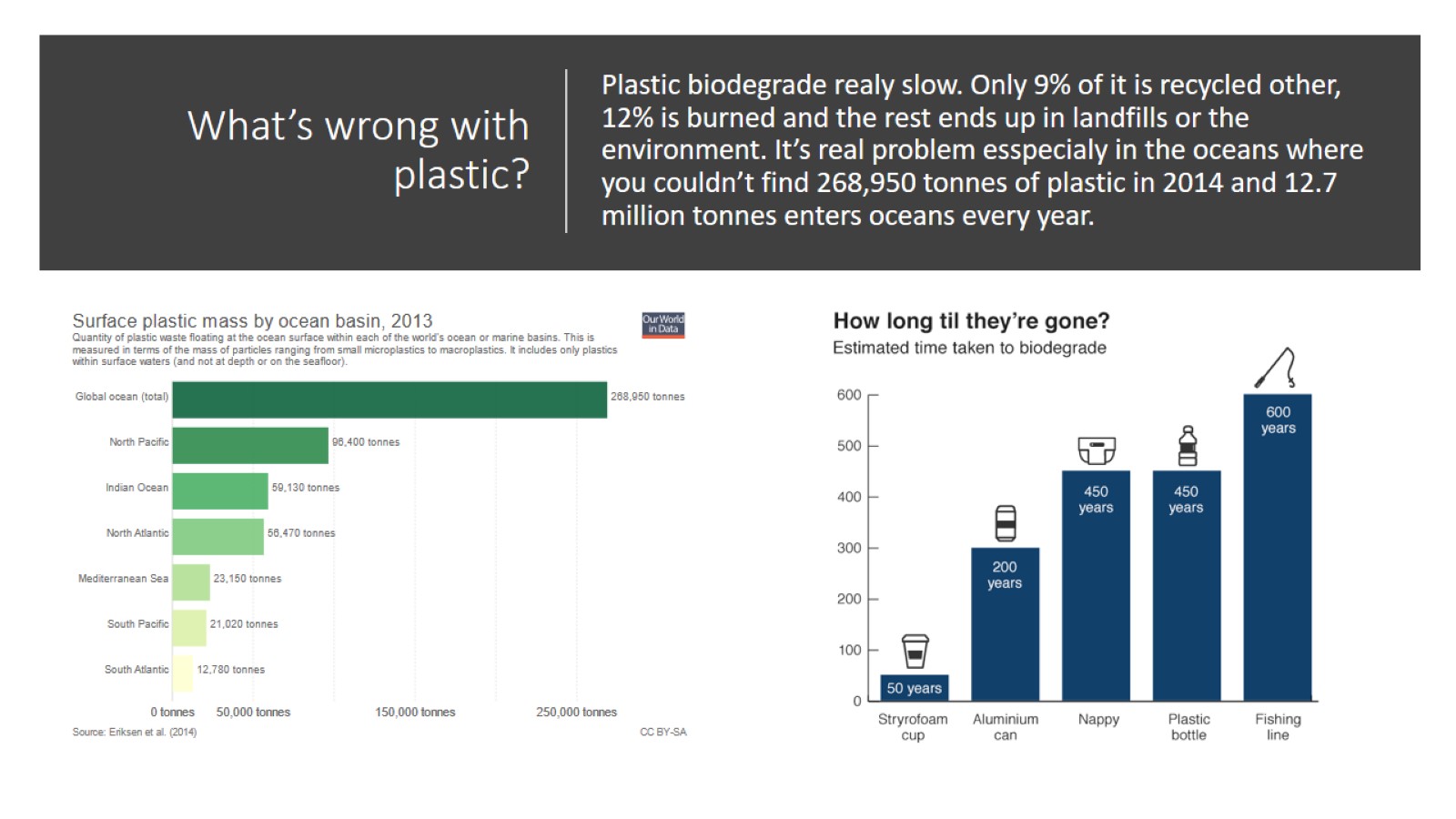 What’s wrong with plastic?
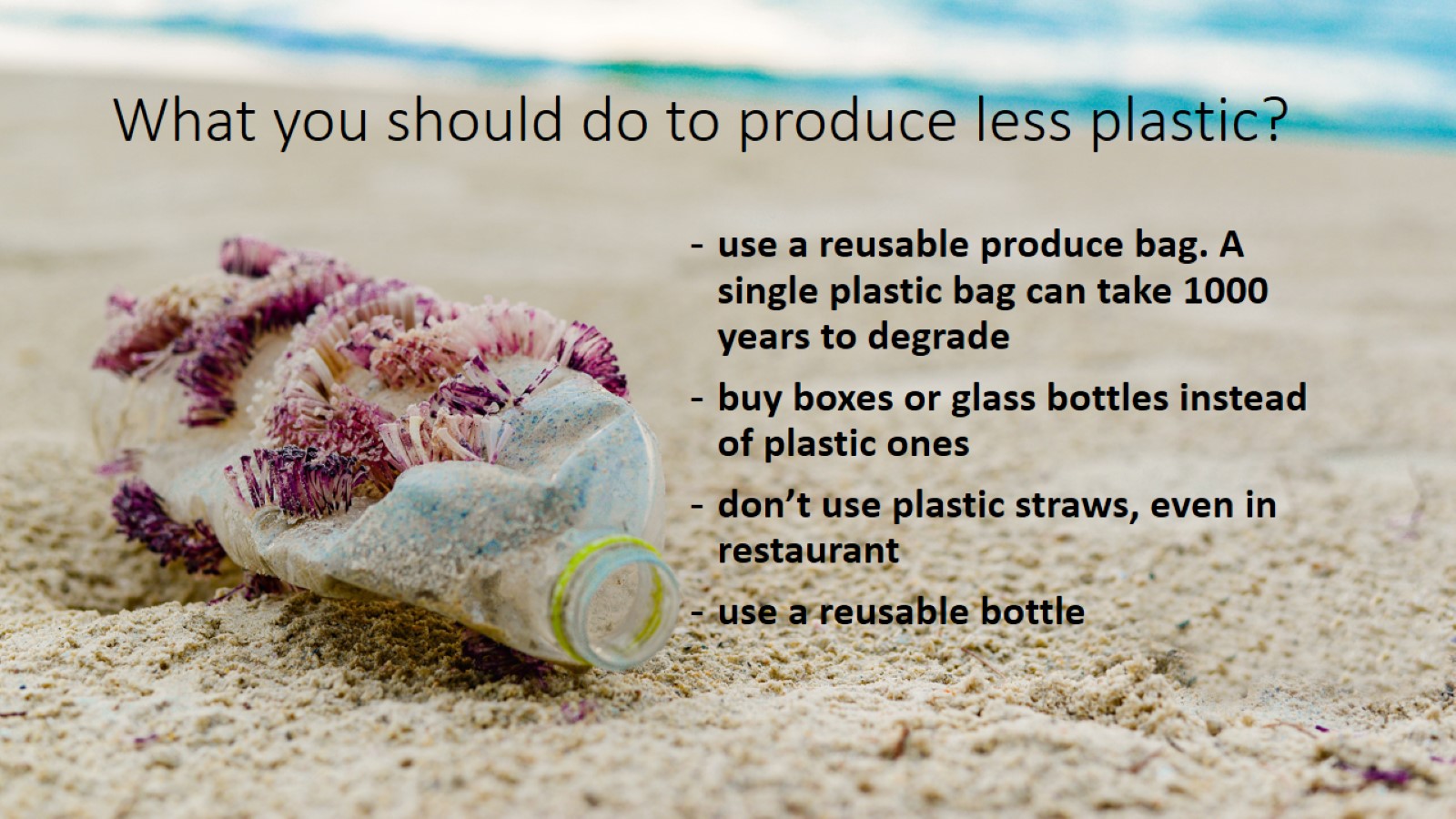 What you should do to produce less plastic?
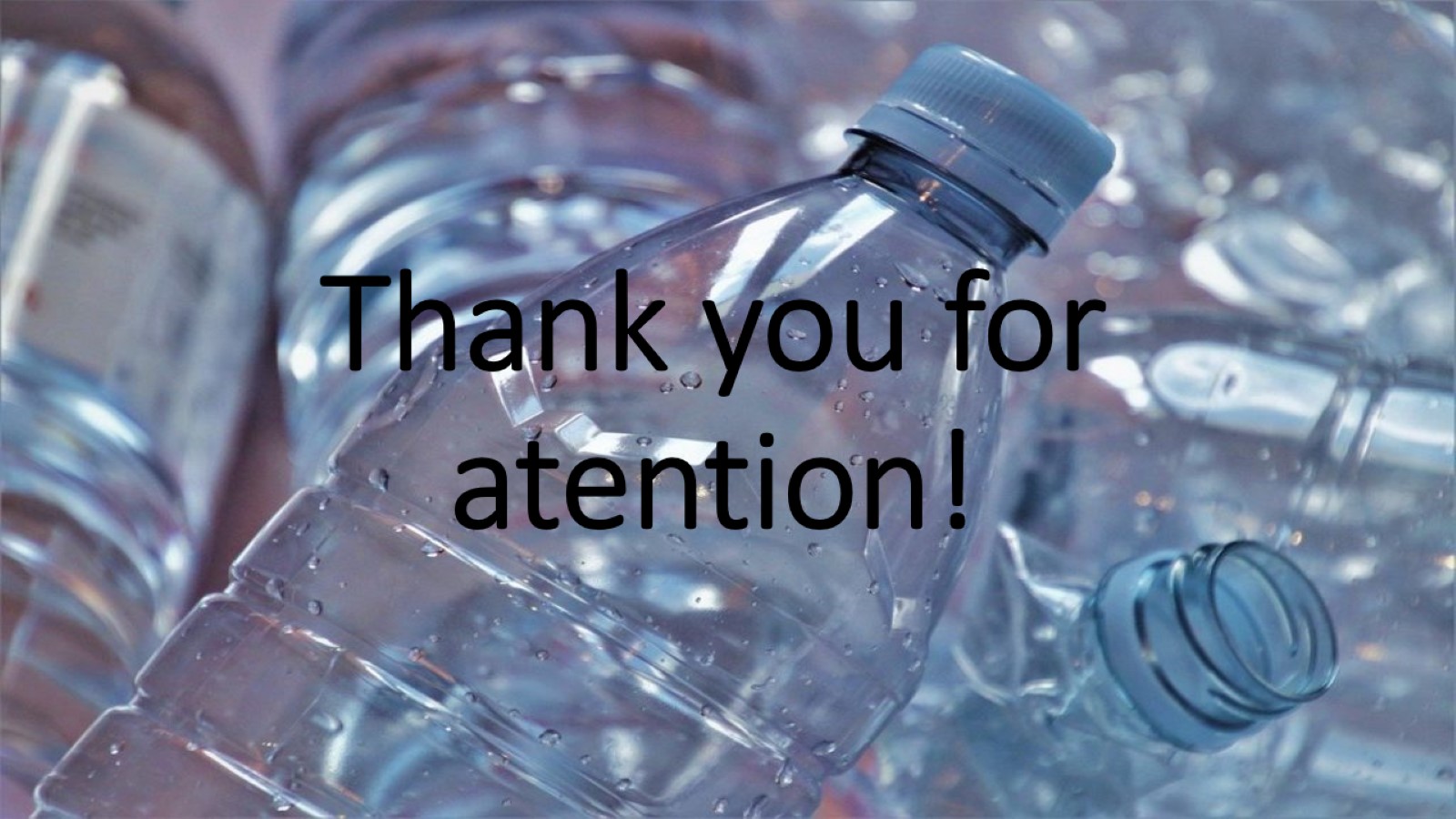 Thank you for atention!